Stored Procedure and Views
Presented By
Israt Jahan
isratjahan.cse@diu.edu.bd
Learning Content
Stored Procedure
Views in SQL
Stored Procedure
A stored procedure is a prepared SQL code that you can save, so the code can be reused over and over again.
So if you have an SQL query that you write over and over again, save it as a stored procedure, and then just call it to execute it.
You can also pass parameters to a stored procedure, so that the stored procedure can act based on the parameter value(s) that is passed.
Stored Procedure Syntax
CREATE PROCEDURE procedure_nameBEGINsql_statementEND;
Execute a Stored Procedure:
CALL procedure_name;
Demo Database
Customer Table
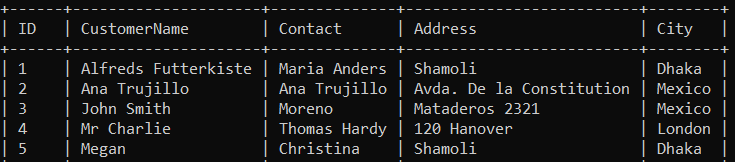 Stored Procedure Example
The following SQL statement creates a stored procedure named "SelectAllCustomers" that selects all records from the "Customers" table:
Example
   				CREATE PROCEDURE SelectAllCustomer() 
					Begin
	 					Select * from Customer; 
					End
Execute the stored procedure above as follows:
    Example
    		CALL SelectAllCustomers;
Stored Procedure With One Parameter
The following SQL statement creates a stored procedure that selects a specific number of rows from customer table.
Example
  		 Create Procedure newCust (in Var1 INT)
    			BEGIN
    				Select * from customer LIMIT var1;
    			END
Execute the stored procedure above as follows:
    Example
			Call newCust(2)
Stored Procedure With Multiple Parameters
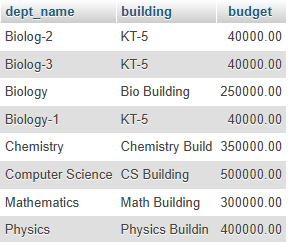 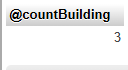 Output
Table Name: department
Another example: table name- department
-- CREATE PROCEDURE

DELIMITER //

CREATE OR REPLACE PROCEDURE procedure1(IN buildingnew VARCHAR(255), OUT countBuilding INT)
BEGIN
    SELECT COUNT(building) INTO countBuilding FROM department GROUP BY building HAVING department.building = buildingnew;
END //

DELIMITER ;


-- PROCEDURE CALL
call procedure1('KT-5', @countBuilding);


-- Displaying OUTPUT
SELECT @countBuilding
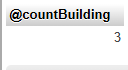 Output
Demo Database
Customer Table
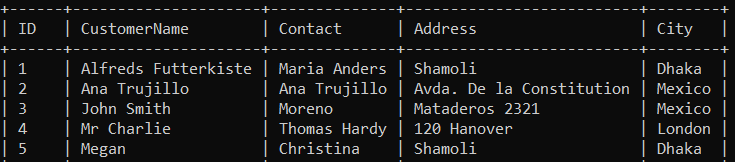 Another example: table name- department
Create Procedure newCustomerCount (in resident varchar(20), OUT countResident INT)
    BEGIN
    	 Select count(ID) into countResident From customer where customer.city= resident;
    END 

 CALL newCustomerCount ('Mexico', @countResident)
Select @countResident;
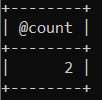 SQL VIEW
SQL Views
In SQL, a view is a virtual table based on the result-set of an SQL statement.
A view contains rows and columns, just like a real table. The fields in a view are fields from one or more real tables in the database.
You can add SQL functions, WHERE, and JOIN statements to a view and present the data as if the data were coming from one single table.
CREATE VIEW Syntax
CREATE VIEW view_name ASSELECT column1, column2, ...FROM table_nameWHERE condition;
SQL CREATE VIEW Examples
The following SQL creates a view that shows all customers from Brazil:
Example
CREATE VIEW [Brazil Customers] ASSELECT CustomerName, ContactNameFROM CustomersWHERE Country = 'Brazil';
We can query the view above as follows:
Example
SELECT * FROM [Brazil Customers];
SQL CREATE VIEW Examples
The following SQL creates a view that selects every product in the "Products" table with a price higher than the average price:
Example
CREATE VIEW [Products Above Average Price] ASSELECT ProductName, PriceFROM ProductsWHERE Price > (SELECT AVG(Price) FROM Products);
We can query the view above as follows:
Example
SELECT * FROM [Products Above Average Price];
SQL Updating a View
A view can be updated with the CREATE OR REPLACE VIEW command.
SQL CREATE OR REPLACE VIEW Syntax
CREATE OR REPLACE VIEW view_name ASSELECT column1, column2, ...FROM table_nameWHERE condition; 
The following SQL adds the "City" column to the "Brazil Customers" view:
Example
CREATE OR REPLACE VIEW [Brazil Customers] ASSELECT CustomerName, ContactName, CityFROM CustomersWHERE Country = 'Brazil';
SQL Dropping a View
A view is deleted with the DROP VIEW command.
SQL DROP VIEW Syntax
   DROP VIEW view_name; 
The following SQL drops the "Brazil Customers" view:
Example
   DROP VIEW [Brazil Customers];
“Success comes from having dreams that are bigger than your fears.”
– Bobby Unser